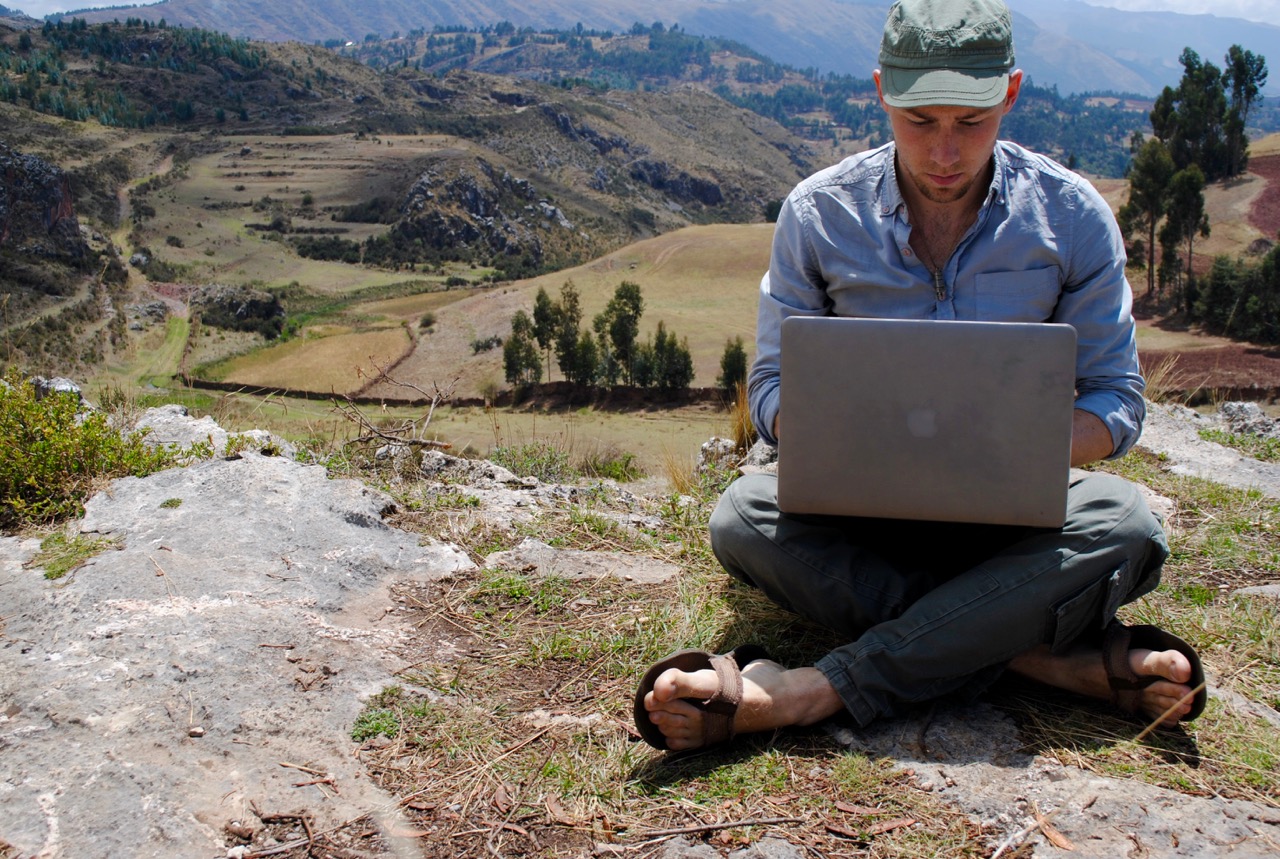 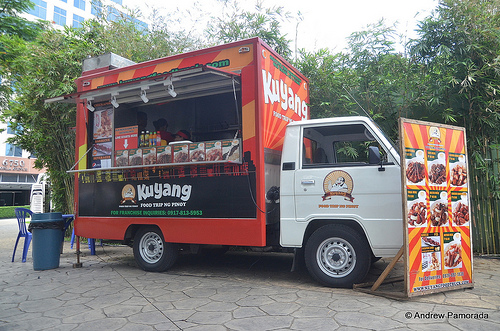 Welcome to the Gig Economy
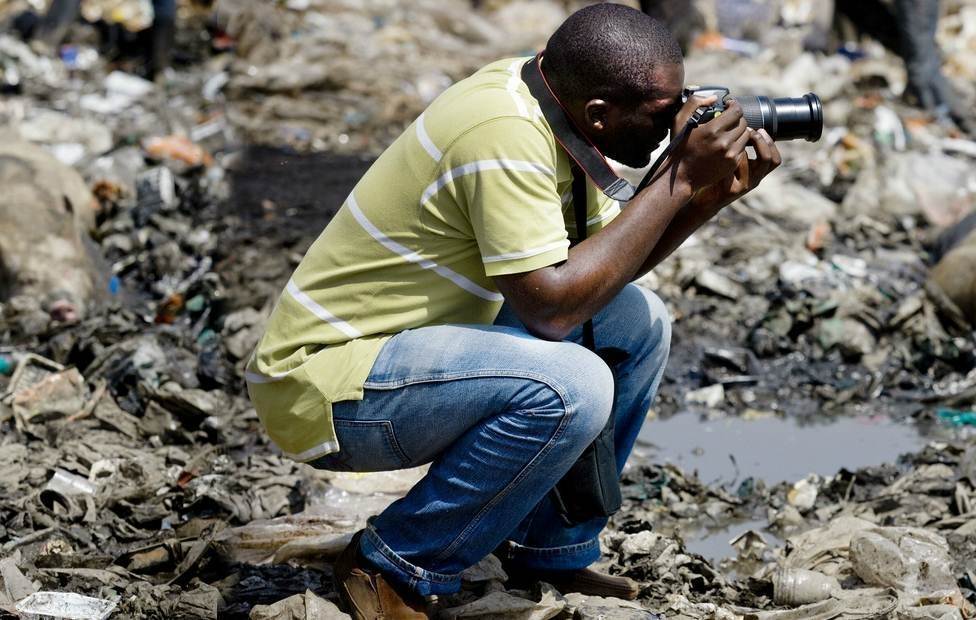 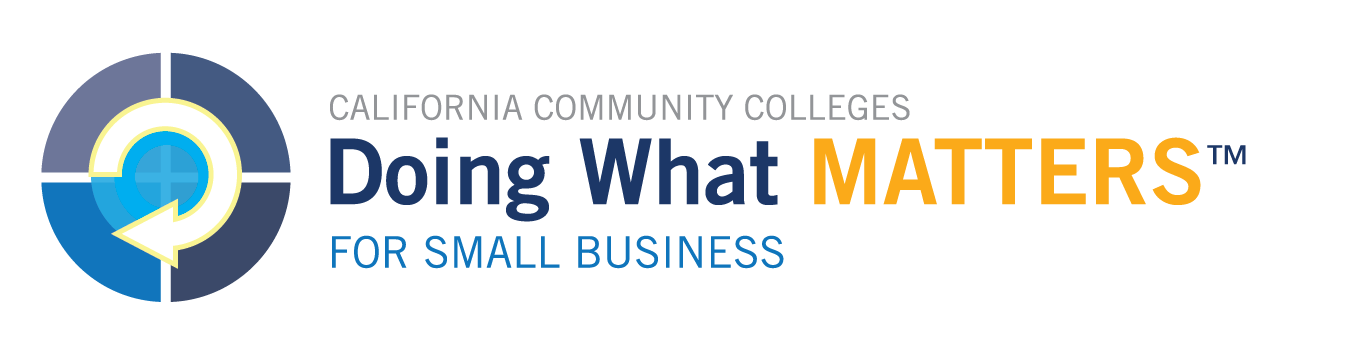 Central Valley / Motherlode Region
Counselors Conference
September 14, 2018
WORKING IN A GIG ECONOMY
By 2020, 43 percent of the American workforce, will be freelancers, contractors and temp workers.

								Source: Intuit 2020 Report
Self-employment Pathways in the Gig Economy 2018 Pilot
26 California community colleges - 3 components
Entrepreneurship / Business course
Working in a Gig Economy course components
Mentoring / Shared Space Tracking software
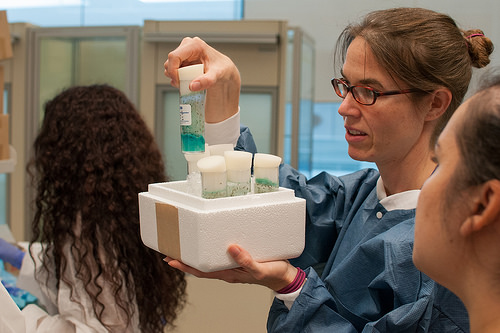 Linking Advising to the Classroom
2 Community Colleges in the CVML Region in Pilot 
Across Disciplines
Entrepreneurial Mindset
Linking internship and real life job experience
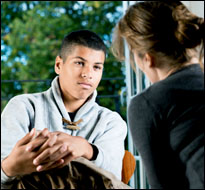 GIG ADVANTAGES
Do Something You Love!
Be Your Own Boss!
Flexible!
Own Your Future!
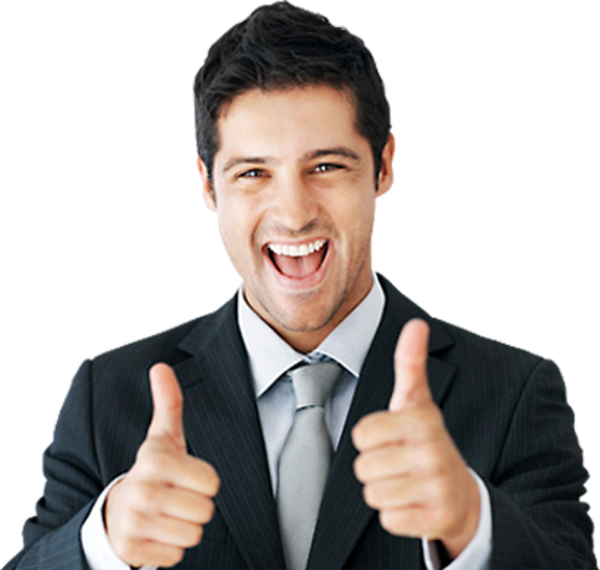 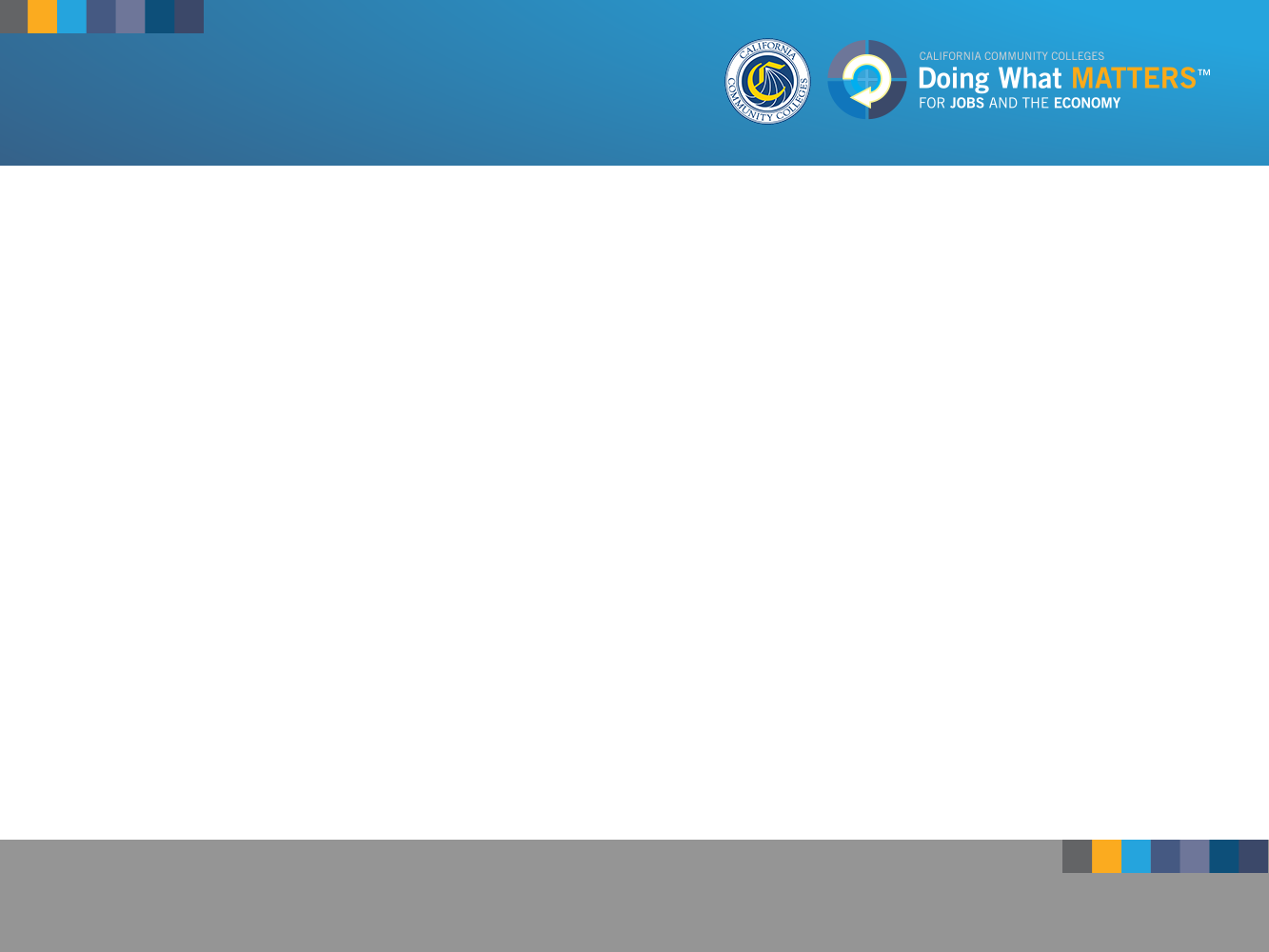 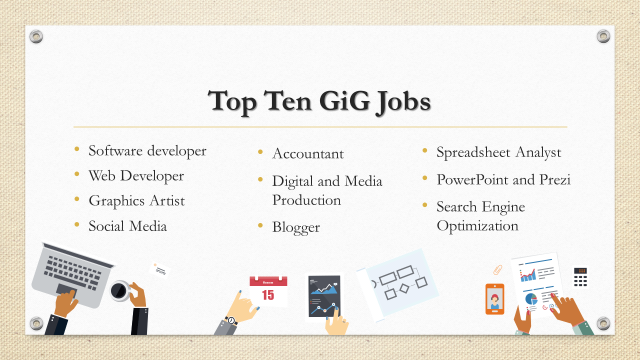 doingwhatmatters.cccco.edu
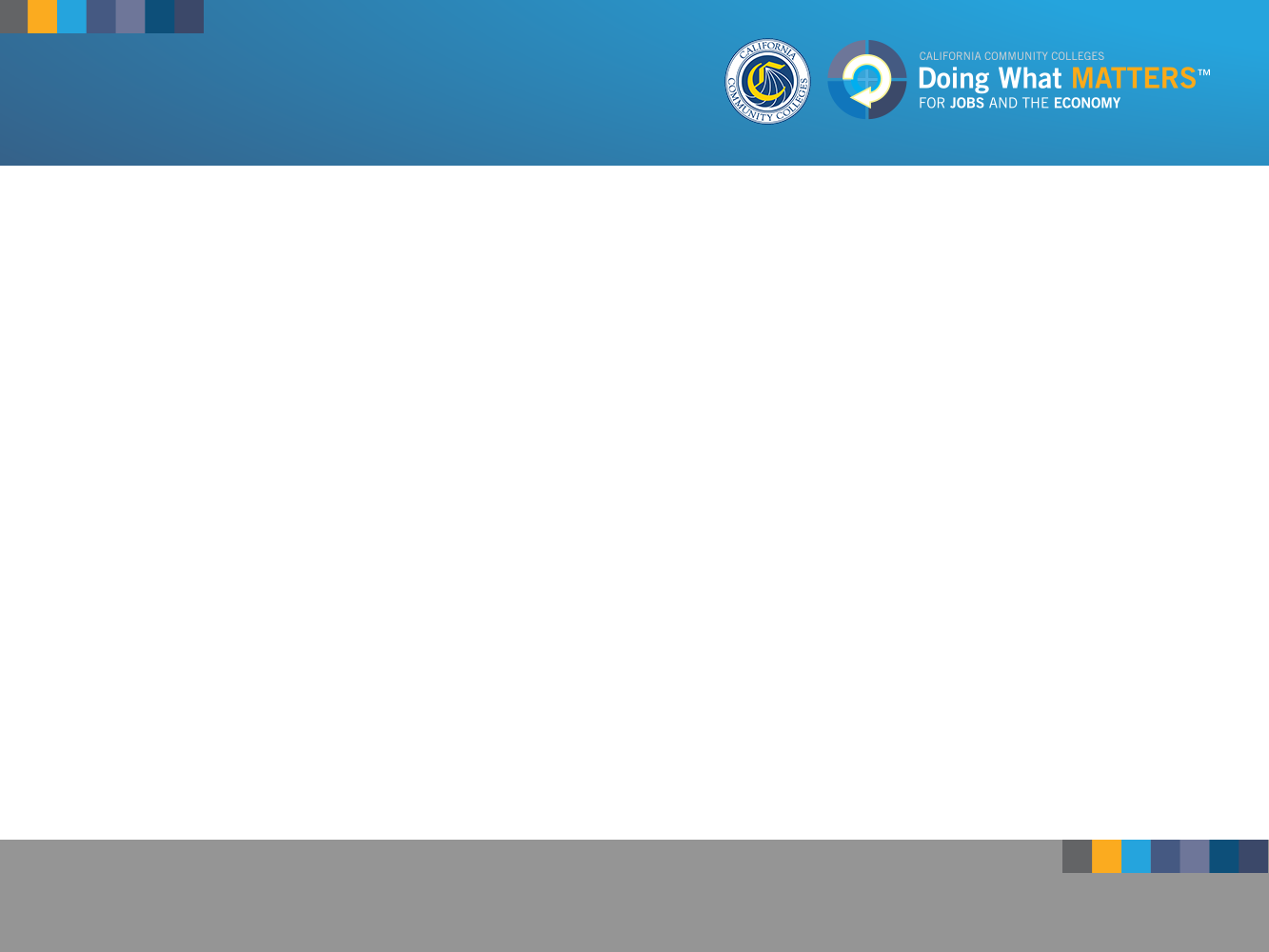 Professional Development Resources
www.eshipeducator.com
Review & Rate Curriculum/Resources
Upload & Download Curriculum/Resources
www.entrepreneurcurriculum.com
Ice House Training 
Michaelson Foundation – patents, copyright
Community of Practice sessions
doingwhatmatters.cccco.edu
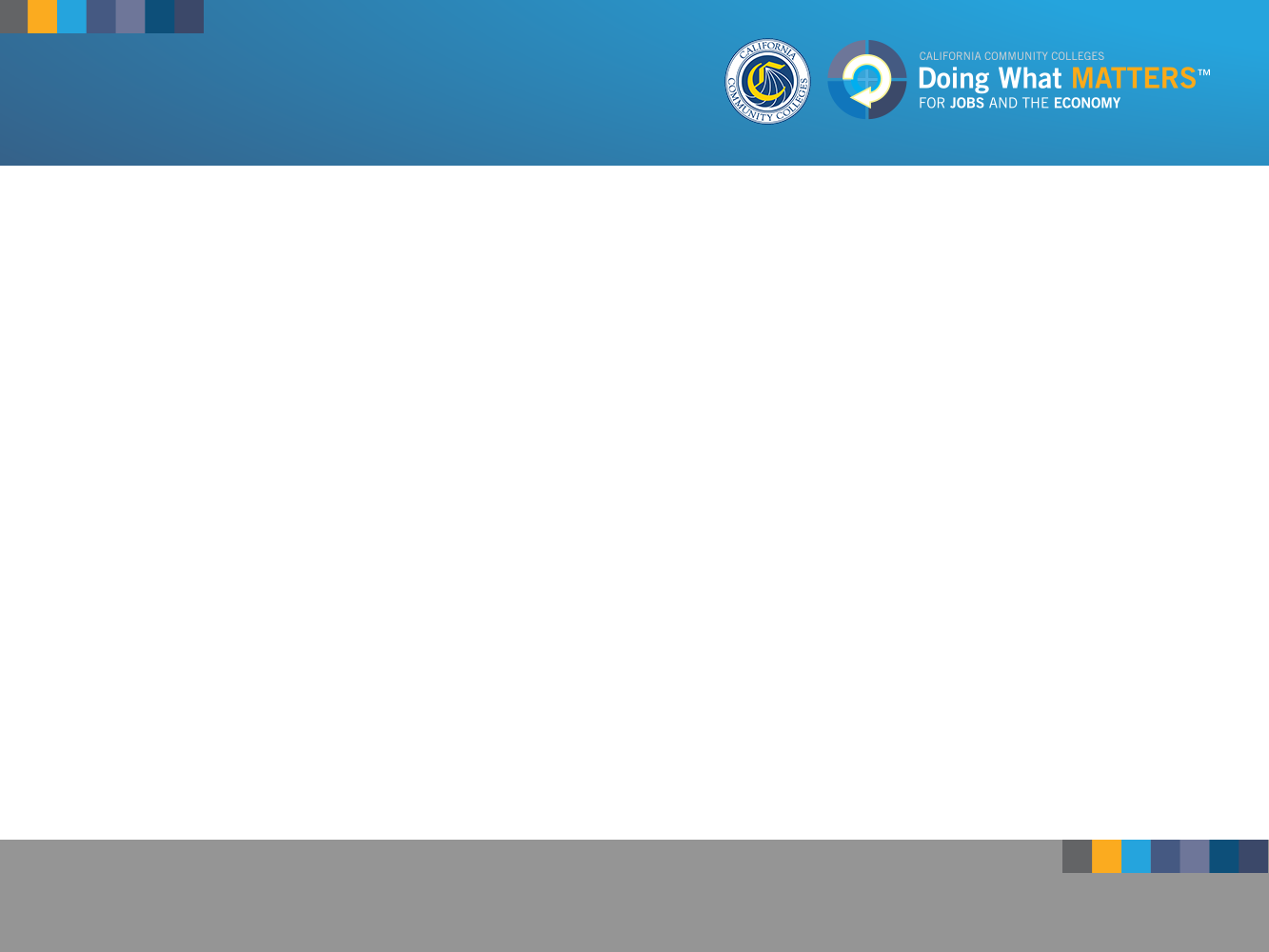 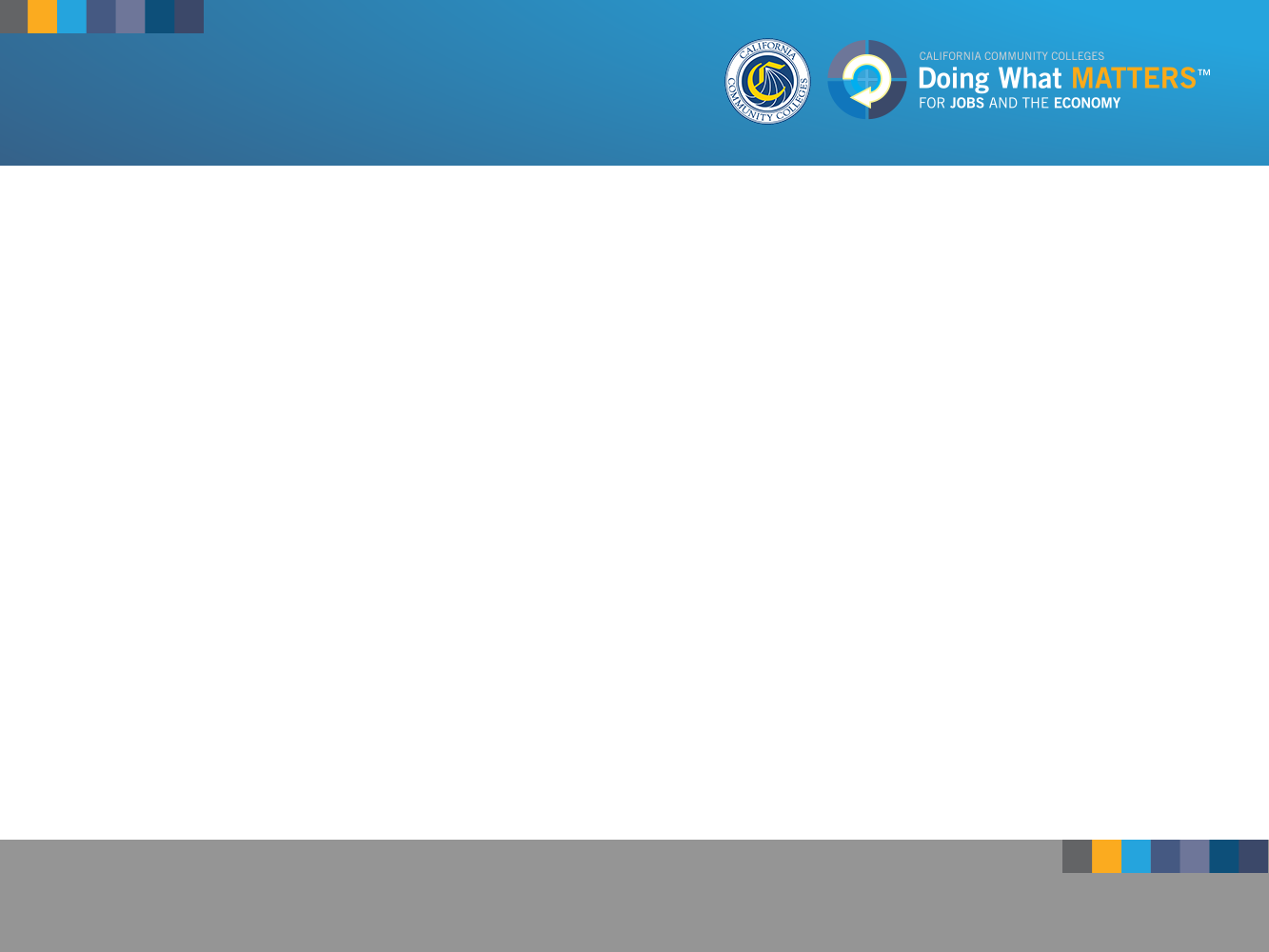 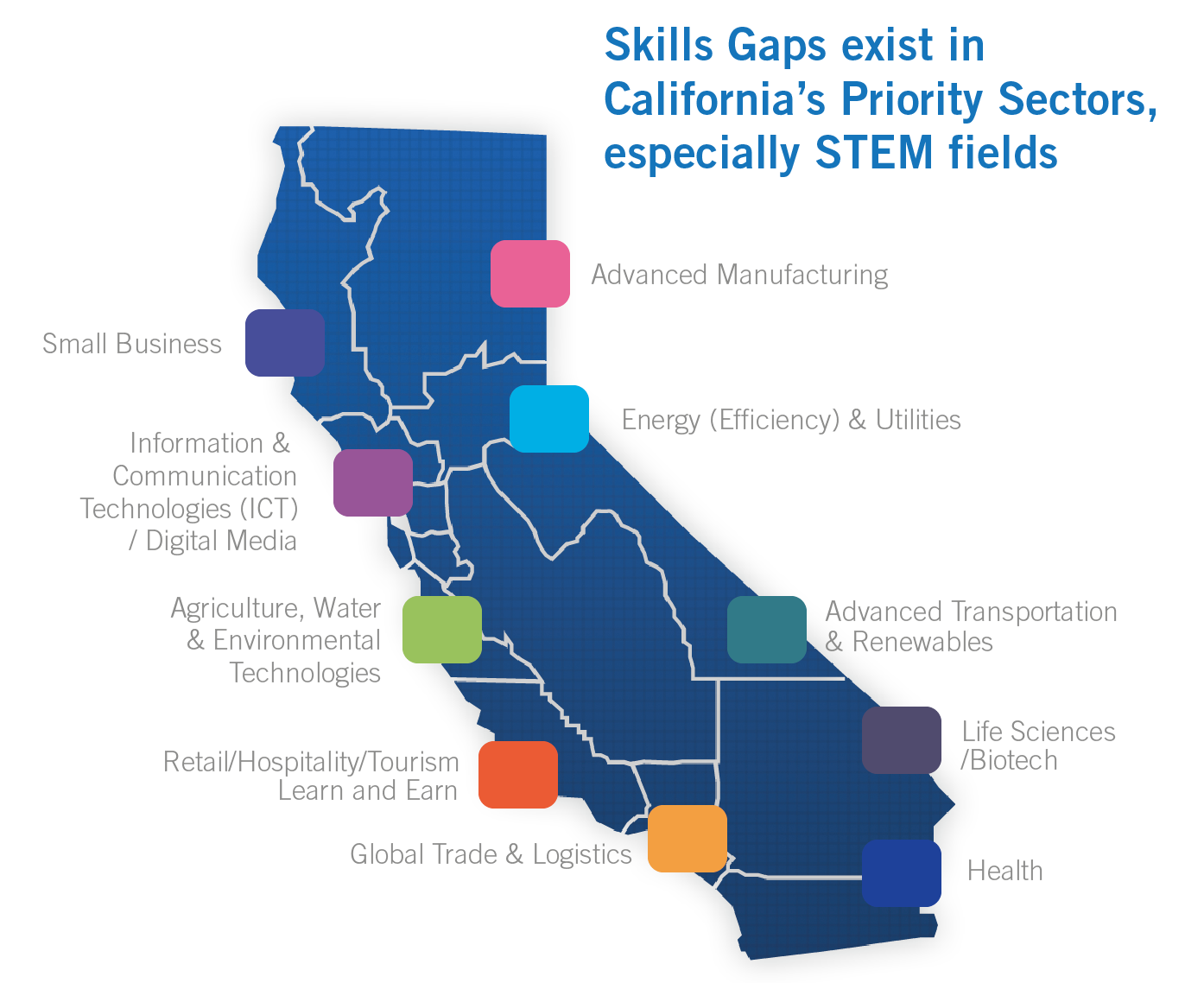 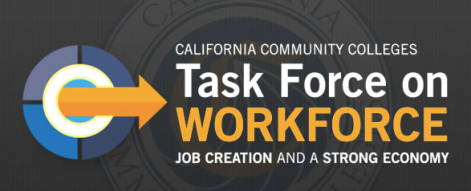 doingwhatmatters.cccco.edu
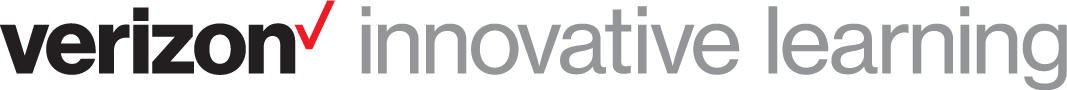 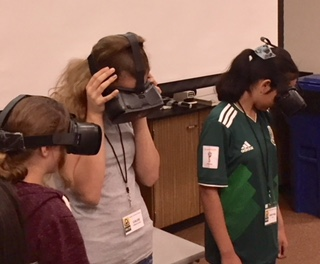 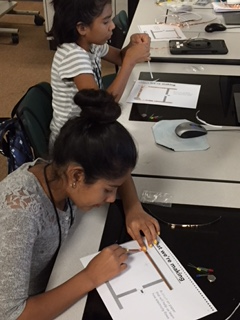 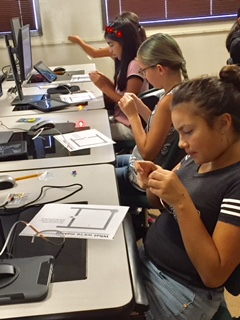 3D Printing
Coding
Virtual Reality
Design Thinking/Entrepreneurship
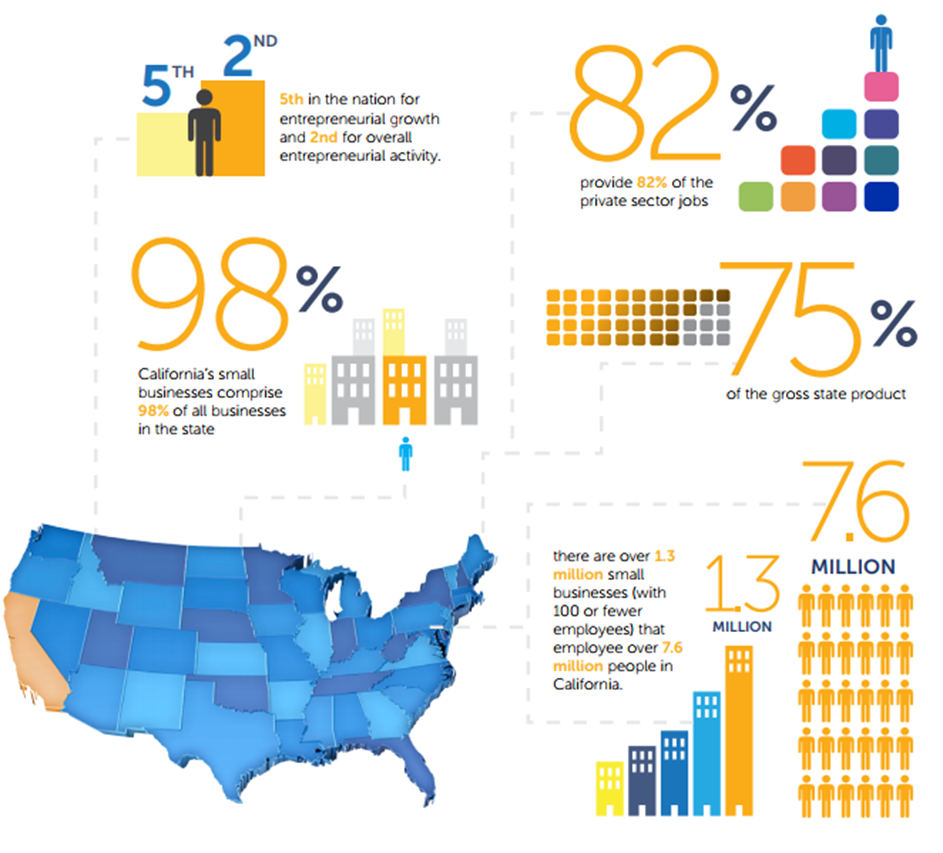 Smal
l 

Business
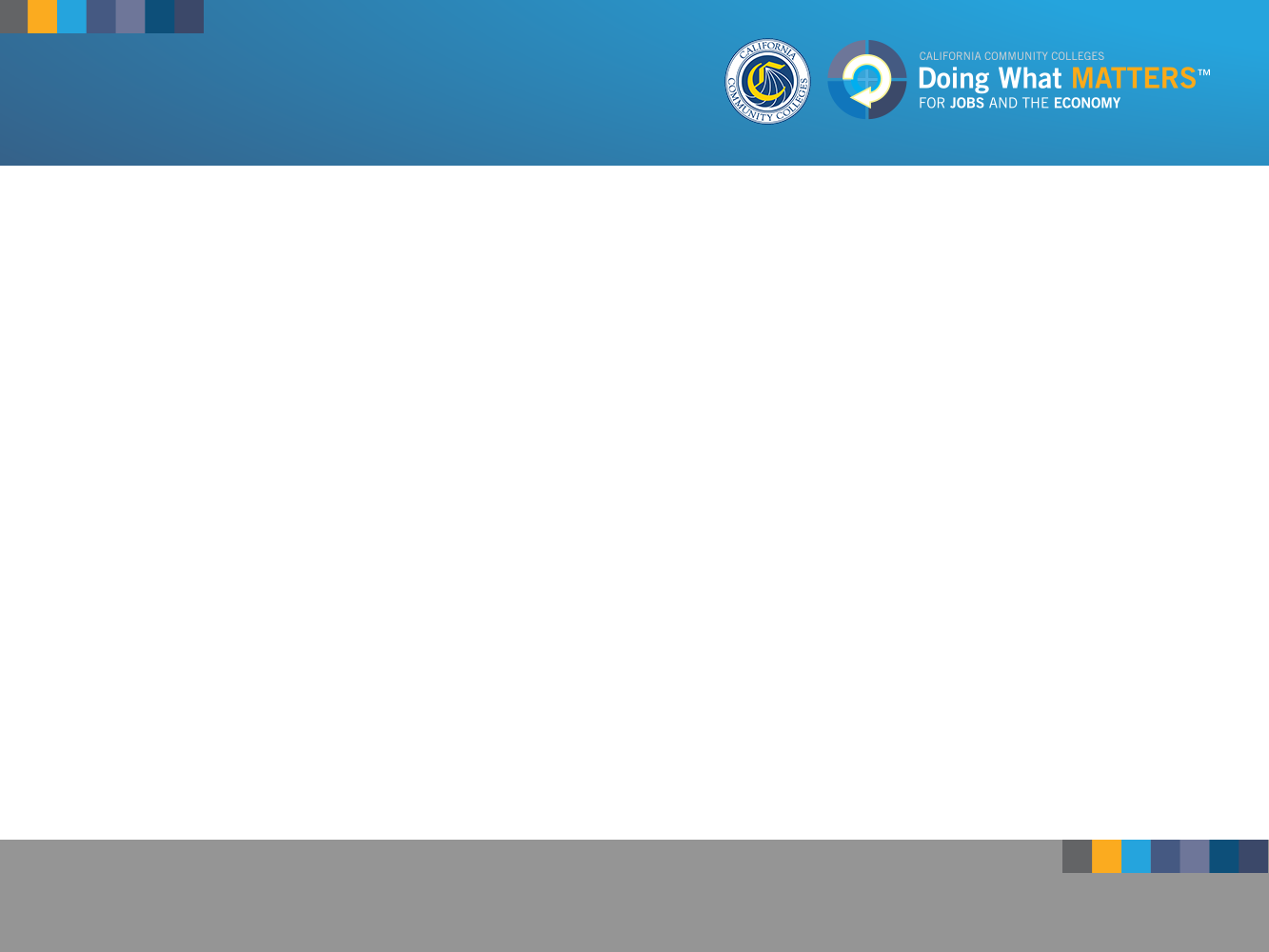 QUESTIONS?

Thank you


Alese Campbell
Small Business Deputy Sector Navigator
California Community Colleges Economic and Workforce Development Program
(209) 481-9605   acampbell@deltacollege.edu
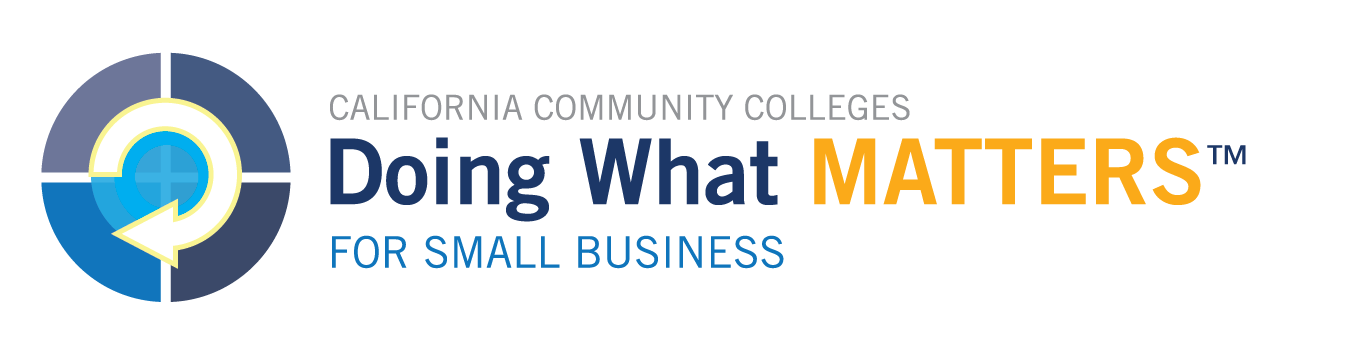 doingwhatmatters.cccco.edu